3rd International Symposium on Parallel Architectures, Algorithms and Programming
A Scheduling Strategy on Load Balancing of Virtual Mahcine Resources in Cloud Computing Environment
Jinhua Hu, Jianhua Gu, Guofei Sun, and Tianhai Zhao
NPU HPC Center
Xi’an, China
2
Introduction
On cloud computing platform, resources are provided as service and by needs
It will lead to resource waste if the resources cannot be properly distributed
Current VM resources scheduling mainly considers the current state of the system, but seldom considers system variation and historical data, which leads to load imbalance
This paper considers the historical data and current state, which tries to solve the problem of load imbalance and high migration cost by traditional algorithms
3
The Model Design of VM Scheduling
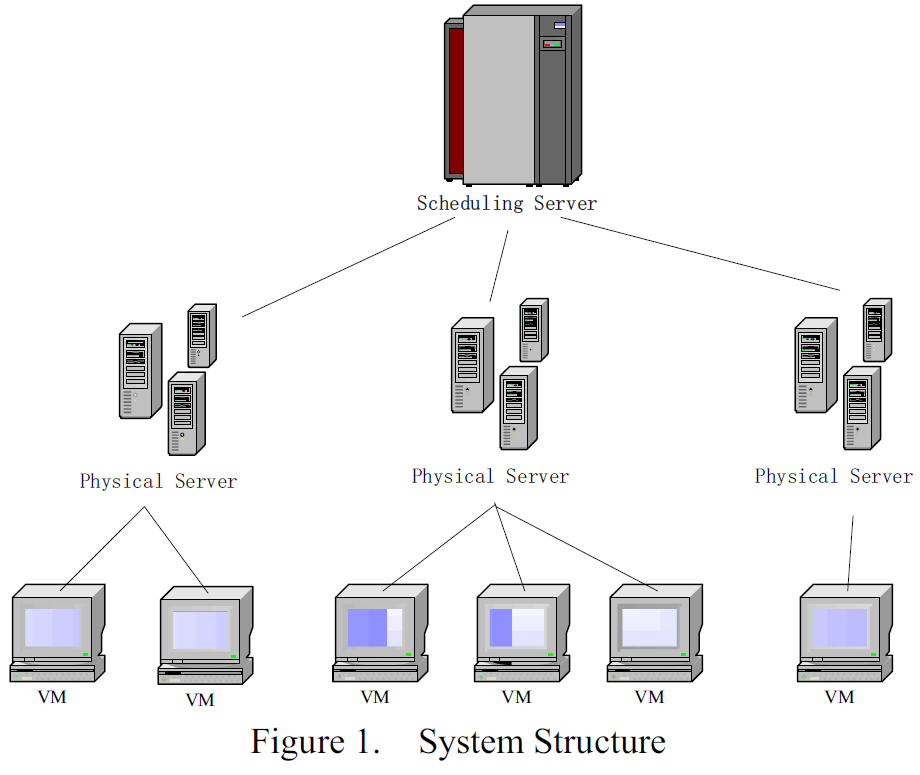 4
The Model Design of VM Scheduling (Cont.)
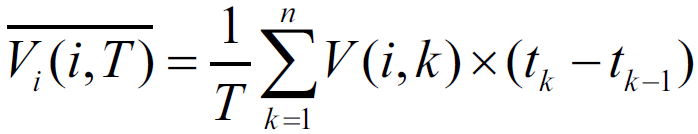 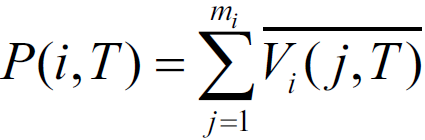 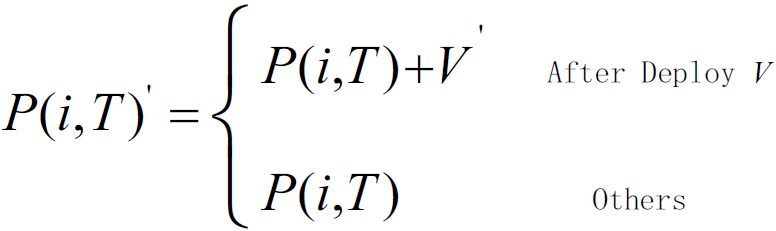 5
The Model Design of VM Scheduling (Cont.)
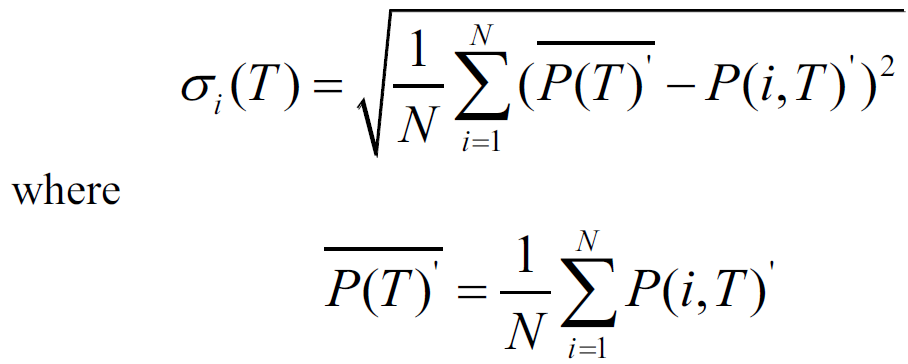 6
The Model Design of VM Scheduling (Cont.)
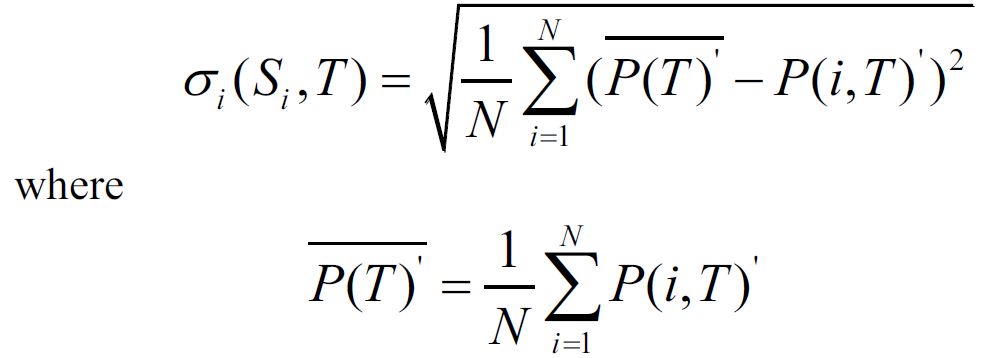 7
The Model Design of VM Scheduling (Cont.)
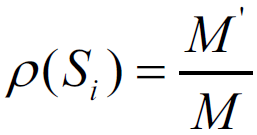 Realization of Balanced Scheduling through Genetic Algorithm
8
Genetic algorithm is a random searching method developed from the evolution law in the ecological world
After the first population is produced, it evolves better approximate solutions based on the law of survival of the fittest and from generation to generation
In every generation, the individual is chosen based on the fitness of different individuals in a certain problem domain
Then the individuals combine and cross and vary by the genetic operators in natural genetics and a new population representing a new solution set is produced
Realization of Balanced Scheduling through Genetic Algorithm (Cont.)
9
Population Coding
Need to do the coding for the problem
Classic genetic algorithm marks the chromosome structure of genes by binary codes
For this paper, it is a one-to-many mapping between PM and VMs
This paper chooses tree structure to mark the chromosome of genes [18]
Every mapping solution is marked as one tree
Root nodes: the scheduling and managing node of the system on the first level
Second level: all of the N nodes stand for PM
Third level: M nodes stand for the VMs on the PMs
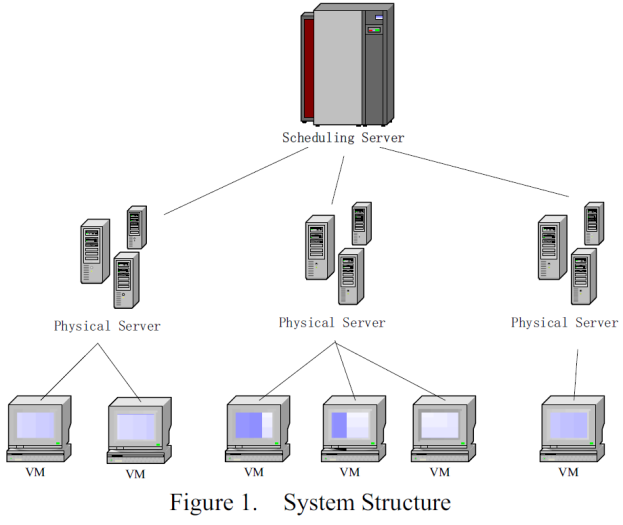 [18] Yunzhu Ni et al., “The Solution of Disk Load Balancing Based on Disk Striping with Geneti Algorithm,” Chinese Journal of Computers, 2006.
Realization of Balanced Scheduling through Genetic Algorithm (Cont.)
10
Initialization of Population
Mainly use the method of spanning tree and have the following definitions for the tree
The tree is a spanning tree constructed by the elements in the PM set and VM set
The root node of the tree is the predefined management source node
All PM nodes and VM nodes are included in the tree
All leaf nodes are VM nodes
First, compute the selection probability p (the ratio of a single VM load to the load sum of all VMs) of every VM
Based on p, all logic disks are allocated to the smallest-loaded node in the PM set to produce leaf node of initial spanning tree
Realization of Balanced Scheduling through Genetic Algorithm (Cont.)
11
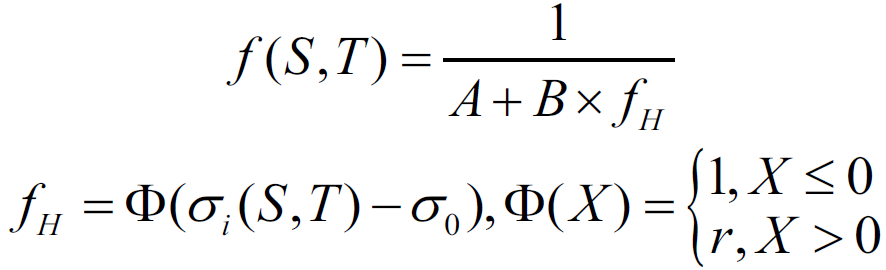 Realization of Balanced Scheduling through Genetic Algorithm (Cont.)
12
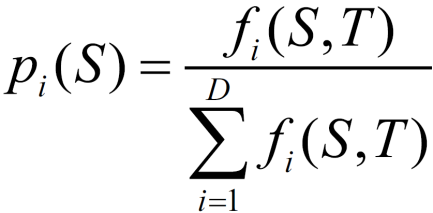 Realization of Balanced Scheduling through Genetic Algorithm (Cont.)
13
Realization of Balanced Scheduling through Genetic Algorithm (Cont.)
14
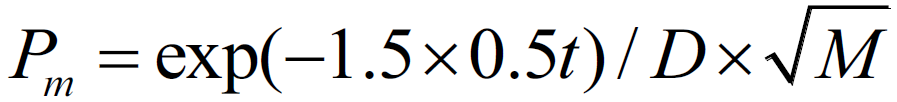 Realization of Balanced Scheduling through Genetic Algorithm (Cont.)
15
Scheduling Strategy
The objective is to find the best mapping solution to meet the system load balance or to make the cost gene of load balancing the lowest
The terminating condition is the existence of a tree that meets the heat restriction requirement
First compute the cost gene through the ratio of the current scheduling solution to the best scheduling solution, and then choose the scheduling solution with the lowest cost as the final solution
16
Algorithm Analysis
17
Algorithm Analysis (Cont.)
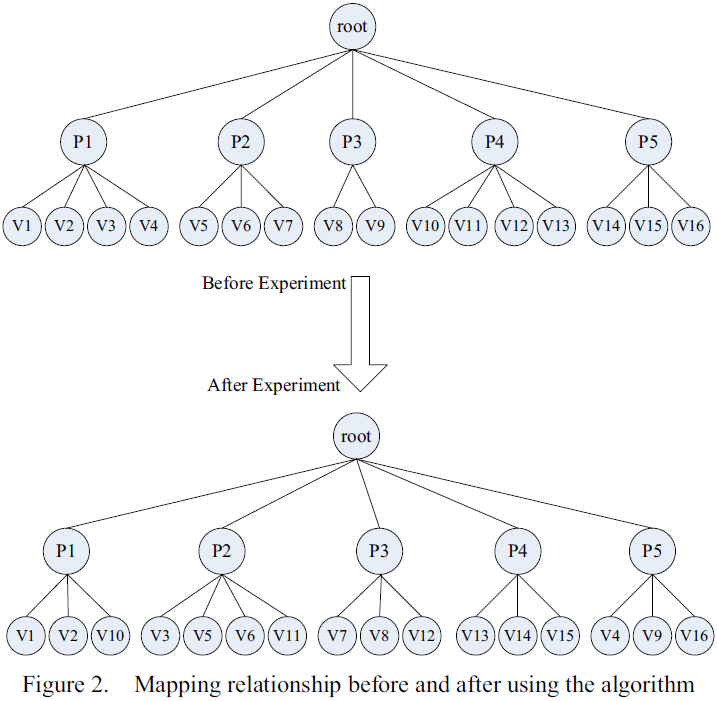 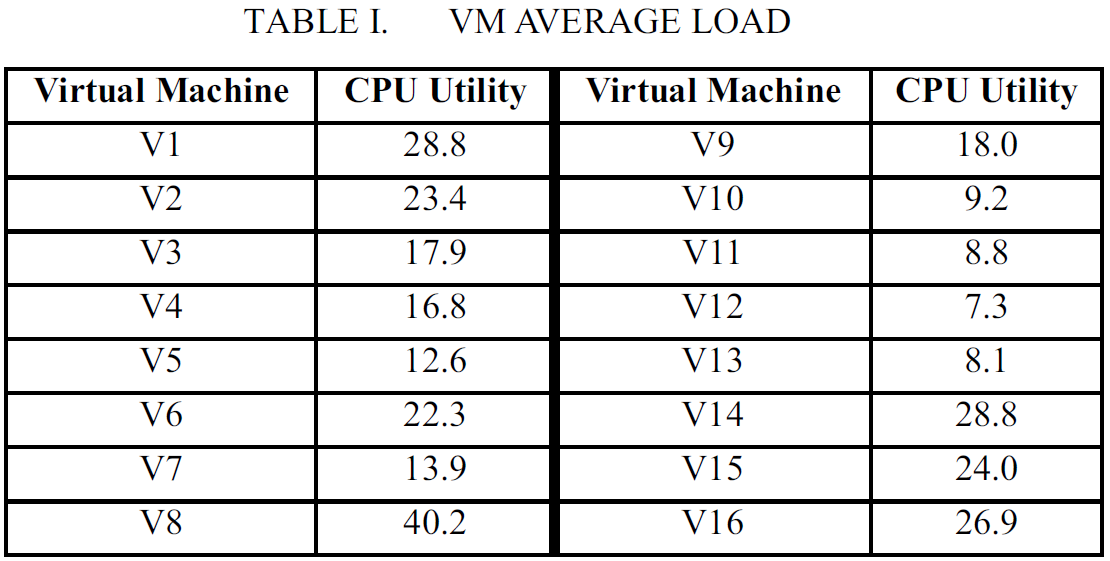 18
Experiment and Results Analysis
Experiment setup
On the Platform ISF® and open-source VM management platform OpenNebula [19]
Use a PM as the host machine (root node)
Installed OpenNebula front-end
OS: RHEL5.4
CPU: Intel Core 2 Duo 3.0 GHz
Memory: 2 GB
Disk capacity: 320 GB
Whole network is connected by LAN
Client PMs are the second level nodes and VM client on PMs are the child nodes
Whole algorithm is realized by C++
[19] OpenNebula, “OpenNebula Software,” http://www.opennebula.org, 2010.
19
Experiment and Results Analysis (Cont.)
Algorithm Effect Analysis
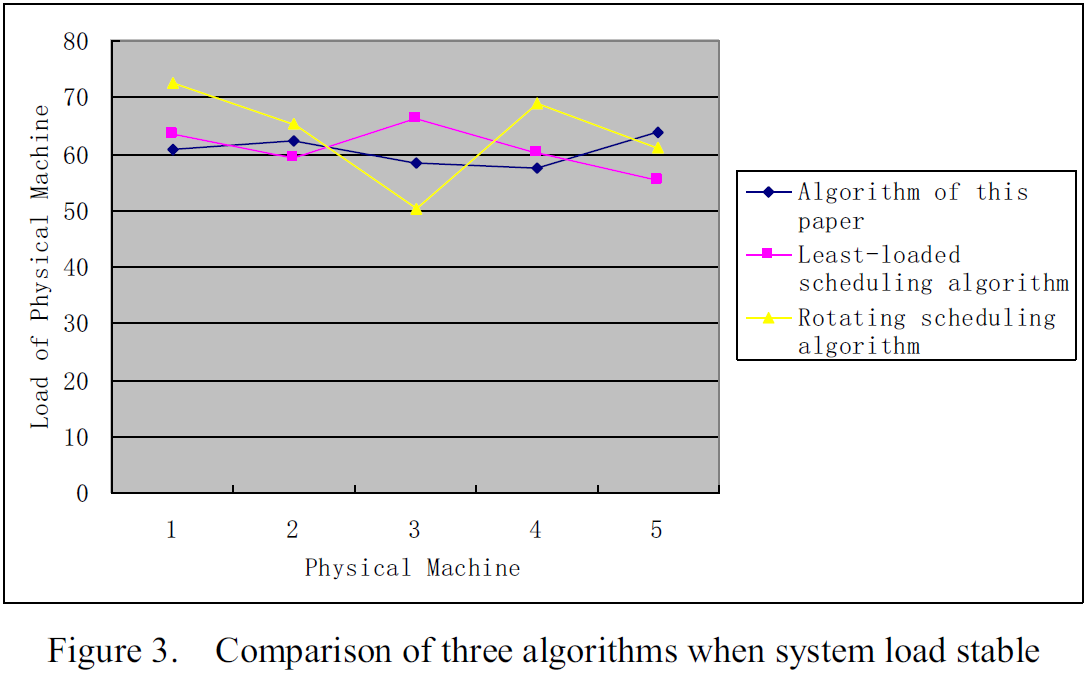 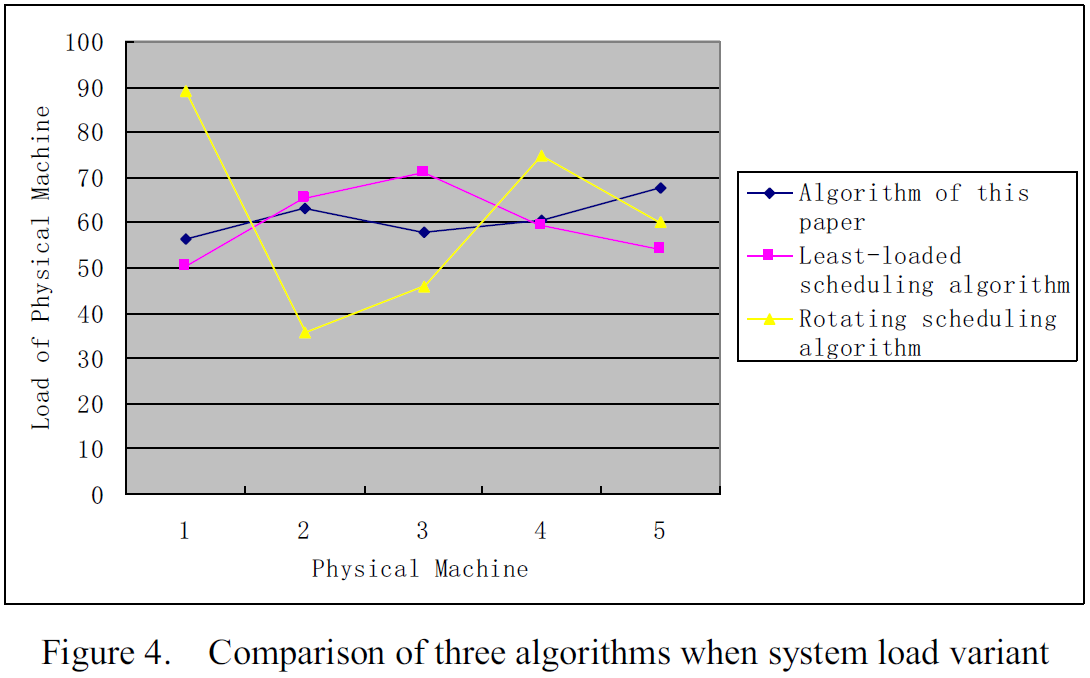 20
Experiment and Results Analysis (Cont.)
Migration Cost Analysis
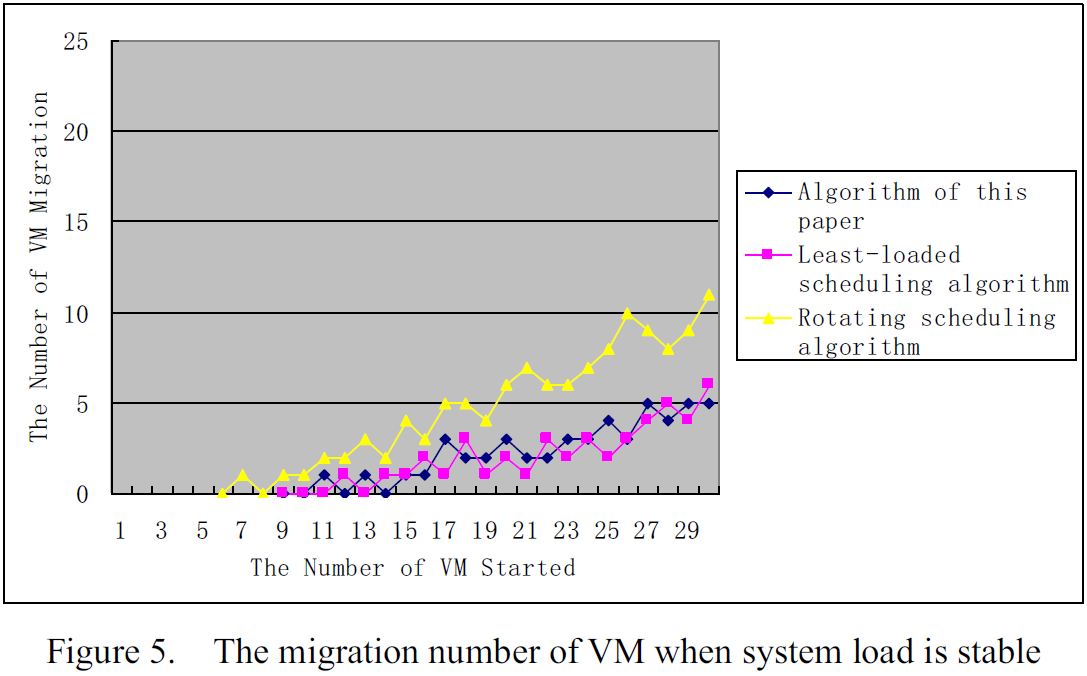 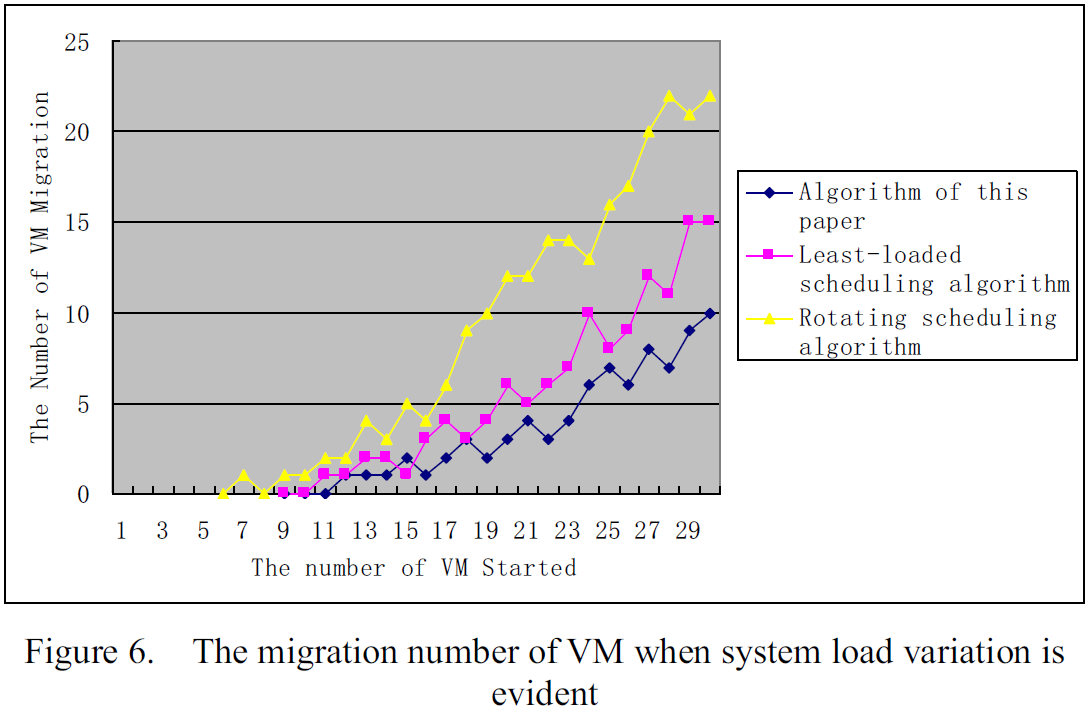 21
Conclusion
This paper presents a scheduling strategy on VM load balancing based on genetic algorithm
The method according to historical data and current states computes in advance the influence it will have on the whole system
The method achieves the best load balancing and reduces or avoids dynamic migration thus resolves the problem of load imbalance and high migration cost
A monitoring and analyzing mechanism is needed to better solve the problem of load balancing